Spanish
Considering global issues [2/3]
The superlative
‘Hay que’ vs the subjunctive: points of view
Señorita Woodburn
[r] or [rr]
amenazar
el hambre
perro
ahorrar
5.  	el peligro
la desigualdad
el paro
el hambre
la salud
los sin techo
en peligro
el proyecto
el medio ambiente
la contaminación
El vocabulario
The superlative
When we mean ‘the least / most ...’, we use the superlative.
In Spanish, we structure the superlative like this.The adjective usually goes after the noun and agrees with it:
dificil/es
serio/a/os/as
(adjective)
más
menos
problema(s)idea(s)(noun)
el (los)la (las)
most
least
difficult 
serious
the
problem(s)idea(s)
The superlative
Some superlatives are formed differently and the adjectives go in front of the noun:
mejor
peor
mayor
menor
problema
solución
amigo/a
(noun)
el/la/los/as
best
worst
greatest
smallest
problem
solution
friend
the
The superlative
In Spanish, to mean ‘the best/worst thing’, meaning a ‘general idea’, use the article ‘lo’:
mejor
peor
Lo
best
worst
The
thing
The superlative
In Spanish, when we say ‘the most/least (worrying/interesting/shocking/serious) thing’, we need the article ‘LO’:
preocupante
interesante
chocante
serio
Lo
más 
menos
most least
worrying
interesting
shocking
serious
thing
The
Listen to the superlatives that I say and write down the letter of the correct translation in English.
Listen to the superlatives that I say and write down the letter of the correct translation in English.
The subjunctive (for points of view)
In Spanish, use the subjunctive to introduce points of view.  To advocate or insist that something happens, use: 

For example: 				+ present tense verb with 
                                                      -AR and -ER/IR endings swapped
Es necesario que .... 				ahorres agua. (ahorrar)
Es esencial que …				cambies tus hábitos.  (cambiar)
Es importante que ….			comas menos carne.   (comer)
Es + adjective + que + present subjunctive
Forming the subjunctive -AR verbs
From the infinitive..
remove the -AR ending.
To the stem, add present tense -ER verb endings.
ahorrar
ahorr…...
ahorres
This is the stem.
Note: To mean ‘I’ in the subjunctive, use the same ending as s/he.
Es importante que (yo) ahorre más dinero.
Forming the subjunctive -ER / -IR verbs
From the infinitive..
remove the -ER / -IR ending.
To the stem, add present tense -AR verb endings.
comer
com…...
comas
This is the stem.
Note: To mean ‘I’ in the subjunctive, use the same ending as s/he.
Es importante que (yo) coma menos carne.
Irregular subjunctive forms [1/2]
Some important verbs are irregular.  For hacer and tener, take the STEM of the present tense ‘I’ form, then add the swapped endings:
tener
hacer
tengo
hago
Present ‘I’ form
Present subjunctive ‘I’‘You’‘S/he’
haga
tenga
tengas
hagas
tenga
haga
Irregular subjunctive forms [2/2]
Other key verbs are also irregular.
ir
haber (hay)
ser
sea
vaya
‘I’‘You’‘S/he’
seas
vayas
sea
vaya
haya
Present indicative or present subjunctive?
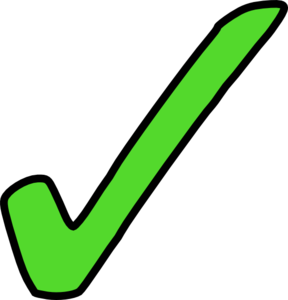 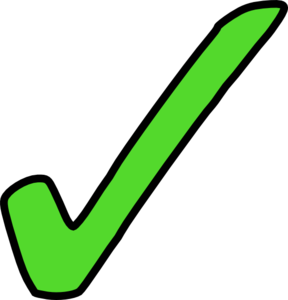 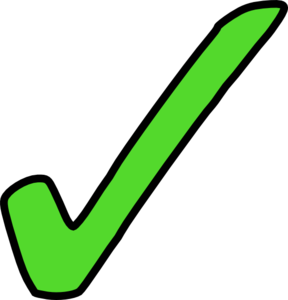 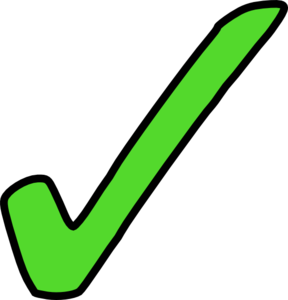 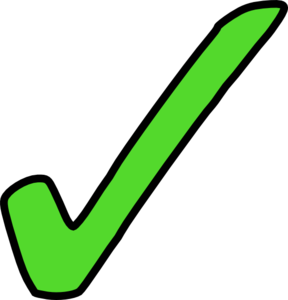 Hay que (for points of view)
You have seen that we use the subjunctive to introduce points of view.  To advocate or insist that something happens, use:
Es + adjective + que + present subjunctive
Use also hay que + infinitive to say what must happen.
Compare:
Es necesario que ahorres energía.  It’s necessary that you save energy.
Hay que ahorrar energía.  It’s necessary  to save energy.
Identify the sentences that are in the subjunctive.
Es esencial que ahorres los recursos naturales.
Es importante que cambies tu estilo de vida.
Hay que proteger los animales en peligro.
Hay que reciclar más.
Hay que evitar el uso de demasiado plástico.
Es recomendable que trabajes por un proyecto medioambiental.
Jigsaw translation into English.
It is essential that  ahorres los recursos naturales.
It is important that cambies tu estilo de vida.
It’s necessary to protect los animales en peligro.
Hay que reciclar more.
Hay que evitar el uso de demasiado plastic.
Es recomendable que you work por un proyecto medioambiental.
RESPUESTAS
It is essential that you save natural resources.
It is important that you change your lifestyle.
You must protect endangered animals.
It’s necessary to recycle more.
It’s necessary to avoid using too much plastic.
It is advisable that you work for an environmental project.
Escribe los verbos en español.
Note: for ‘we’ form of the subjunctive, use:-AR → emos- ER/IR → amos
Respuestas
ahorremos
hagamos
haya
crear
recaudemos
comprar
consumamos
cambiar
comamos
Respuestas
the infinitive
Use hay que plus ……………………………………….
Use …………………... + infinitive to mean it is necessary to do something
Translate into English: ‘Hay que proteger los animales en peligro.’
After the structure ‘Es + adjective + que’ use the ……………………………
Translate into Spanish: ‘it’s important that you help the environment’ (ayudar = to help)
hay que
It is necessary to protect endangered animals.
subjunctive
Es importante que ayudes al medio ambiente.